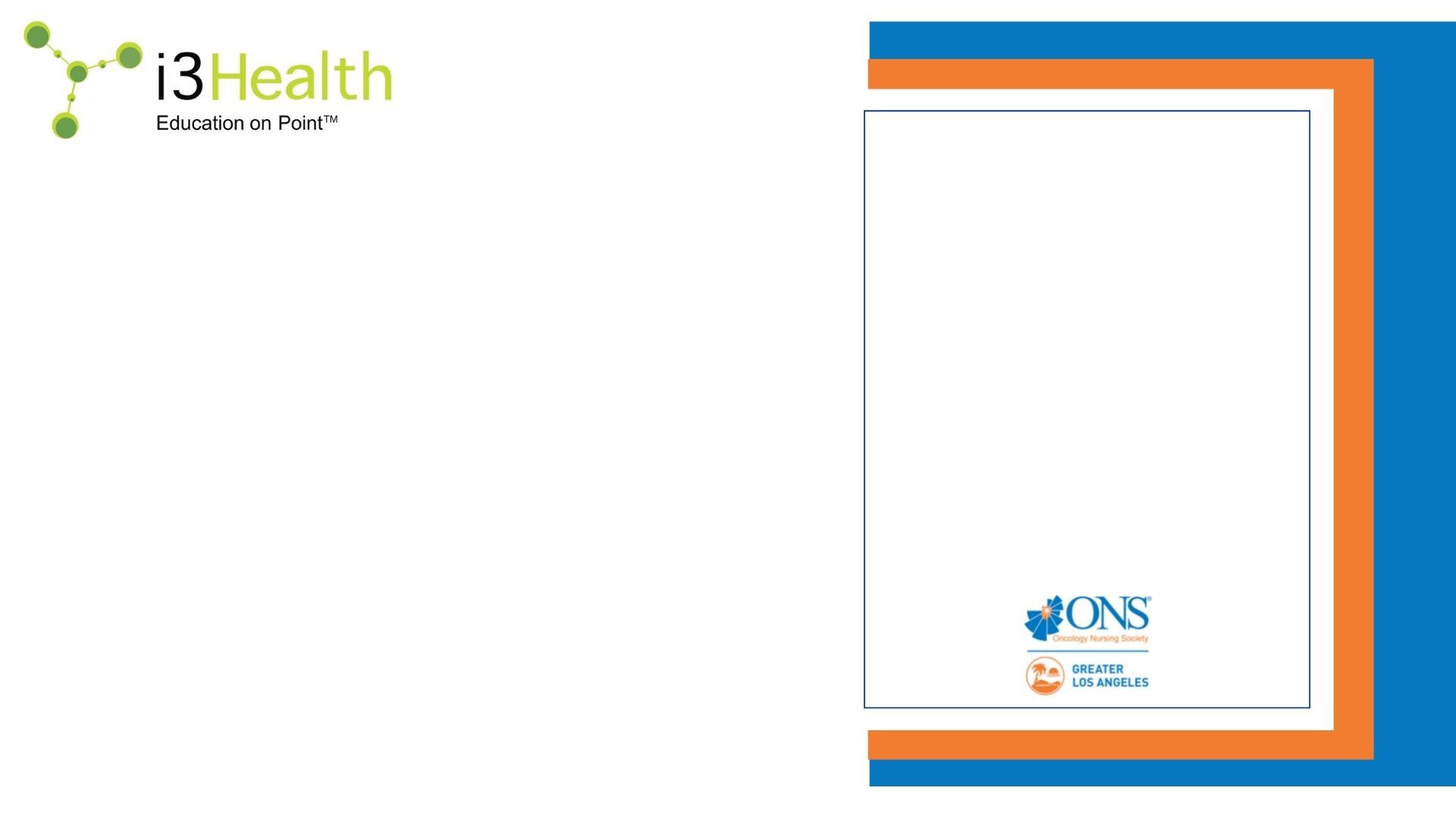 Scan now to complete the pretest
Keeping Pace With Evolving Treatment Paradigms in Advanced Renal Cell Carcinoma: The Nurse’s View
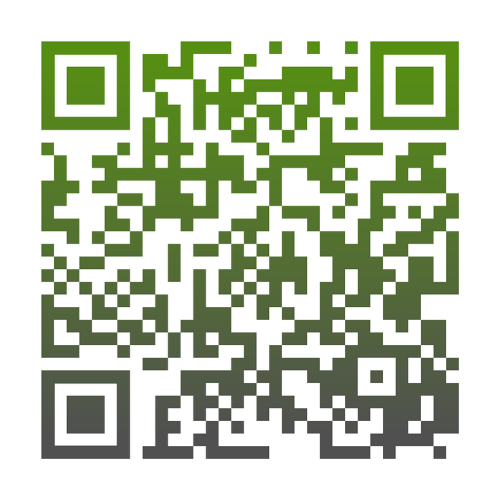 Scan the QR here or on the front of your i3 Health folder to complete the pretest OR use the paper assessment included in your i3 Health folder

To scan the QR code:
FOR IPHONE:
Open the camera & focus it to QR code
Your internet browser should pop up with a link
Click the link and complete

FOR ANDROID:
Open the camera & focus it to QR code
Hold ‘Home’ button
The pretest comes visible to complete
Keeping Pace With Evolving Treatment Paradigms in Advanced Renal Cell Carcinoma: The Nurse’s View
Nazy Zomorodian, RNC, MSN, CUNP, CCRC
Assistant Professor, Department of Urology
David Geffen School of Medicine
University of California, Los Angeles
Provided by i3 Health 

ACCREDITATION 
i3 Health is accredited with distinction as a provider of nursing continuing professional development by the American Nurses Credentialing Center’s Commission on Accreditation. 

A maximum of 1.0 contact hour may be earned by learners who successfully complete this continuing nursing education activity.

INSTRUCTIONS TO RECEIVE CREDIT
An activity evaluation form has been distributed. To claim credit, you must turn in a completed and signed evaluation form at the conclusion of the program. Your certificate of attendance will be emailed to you in approximately 2 weeks.

UNAPPROVED USE DISCLOSURE
This educational activity may contain discussion of published and/or investigational uses of agents that are not indicated by the FDA. The planners of this activity do not recommend the use of any agent outside of the labeled indications.  The opinions expressed in the educational activity are those of the faculty and do not necessarily represent the views of the planners.  Please refer to the official prescribing information for each product for discussion of approved indications, contraindications, and warnings.

DISCLAIMER
The information provided at this NCPD activity is for continuing education purposes only and is not meant to substitute for the independent medical/clinical judgment of a healthcare provider relative to diagnostic and treatment options of a specific patient’s medical condition.

COMMERCIAL SUPPORT
This educational activity is supported by a medical education grant from Exelixis.
Disclosures
Ms. Zomorodian has no relevant financial relationships to disclose
Learning Objectives
Distinguish the mechanisms of action of IO agents and VEGFR TKIs in advanced renal cell carcinoma (RCC)
Differentiate the efficacy and safety profiles of IO and VEGFR TKI therapies for advanced RCC
Assess strategies to improve treatment tolerability, control adverse events, and ensure the provision of patient-centered RCC care
IO = immuno-oncology; VEGFR = vascular endothelial growth factor receptor; TKI = tyrosine kinase inhibitor.
Renal Cell Carcinoma
Statistics
NCI, 2020.
Risk Factors
Cigarette smoking
Obesity
Hypertension
Gender (2:1 male:female ratio)
Race
Chronic kidney disease
Genetic
Von Hippel-Lindau disease
Hereditary papillary RCC
Hereditary leiomyoma RCC
Birt-Hogg-Dubé (BHD) syndrome
Familial renal cancer
Cowden syndrome
Tuberous sclerosis
ACS, 2020.
Kidney and Renal Pelvis Cancer
Stage at Diagnosis
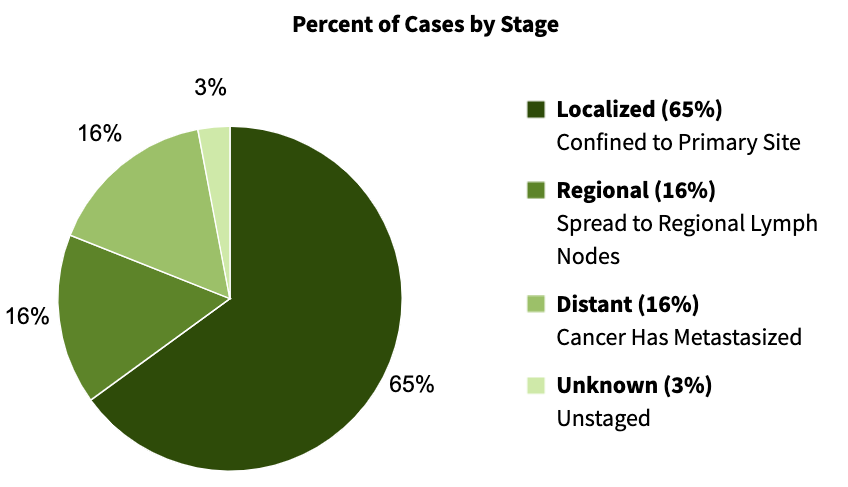 NCI, 2020.
Histologic Classification of Renal Cell Carcinoma
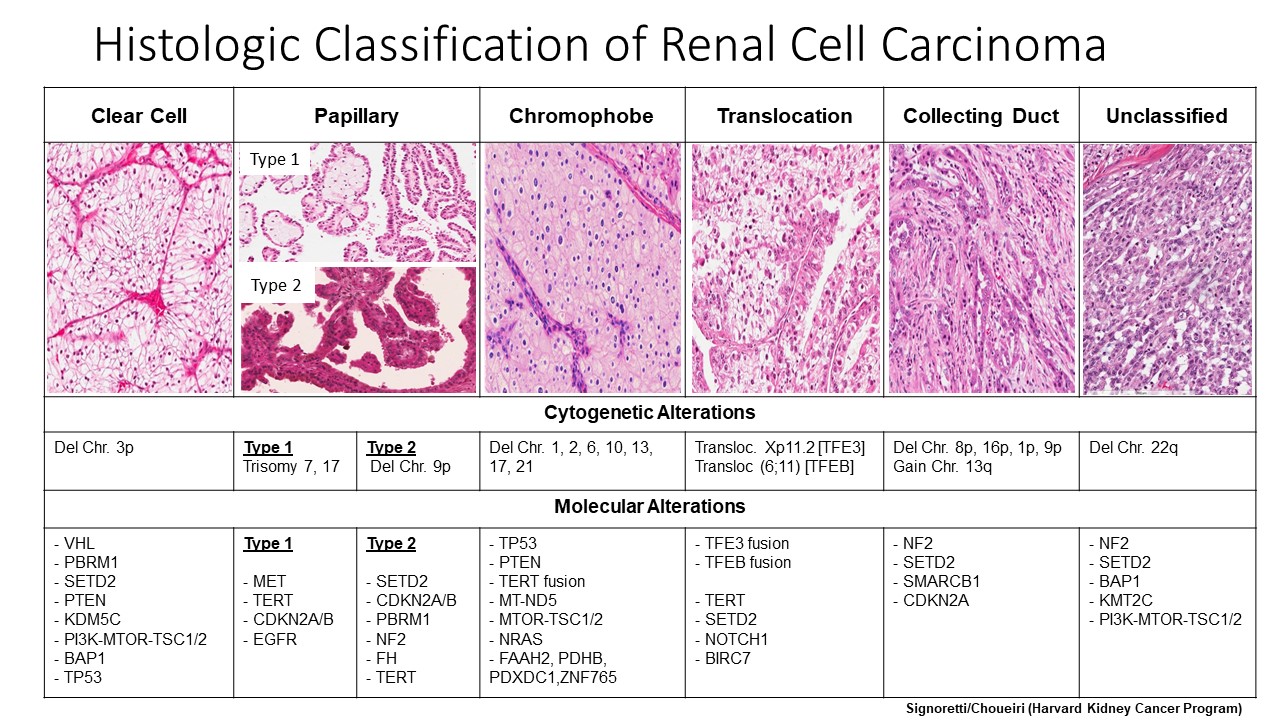 del = deletion; chr = chromosome; VHL = Von Hippel-Lindau; transloc = translocation; EGFR = epidermal growth factor receptor.
Image courtesy of Sabrina Signoretti, MD, and Toni Choueiri, MD, Harvard Kidney Cancer Program.
Clear Cell RCC
Highly Angiogenic Tumor
Inactivated VHL tumor suppressor gene
Degradation of HIF-1a involves binding to VHL gene
Increased expression of HIF-a
Leads to increased production of pro-angiogenic factors (VEGF and PDGF)
Increased neovascularization and metastasis
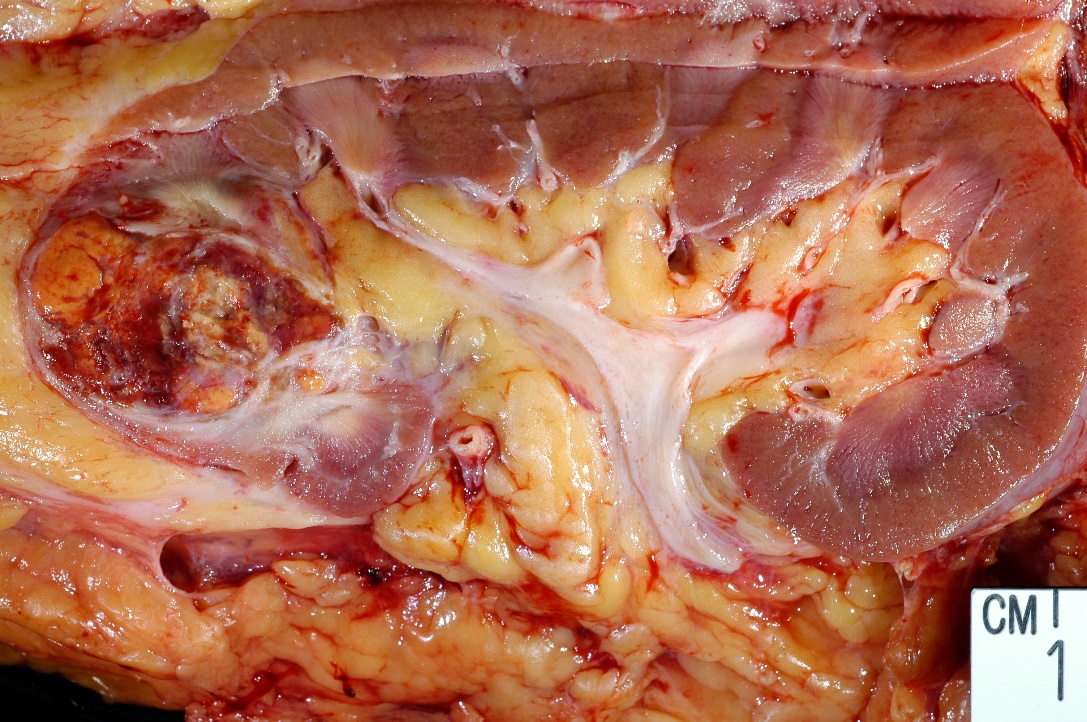 HIF = hypoxia-inducible factor; VEGF = vascular endothelial growth factor; PDGF = platelet-derived growth factor.
Image courtesy of Laura Wood, RN. Rini & Small, 2005; Wiesener et al, 2001.
Sarcomatoid RCC
Histologic subtype with sarcoma-like features
Spindle-like cells
High cellularity
Cellular atypia
Present as large, bulky tumors
Aggressive subtype with early distant metastasis
May be an independent predictor of poor survival
Shuch et al, 2012.
Renal Cell Carcinoma Staging
Clinical staging	
Based on clinical, radiologic, and biopsy information

Pathologic staging
Based on pathologic staging at time of surgery

TNM system of staging
T: size of tumor
N: involvement of regional lymph nodes
M: presence of metastatic disease
TNM = tumor, nodes, metastases.
AJCC Staging: RCC
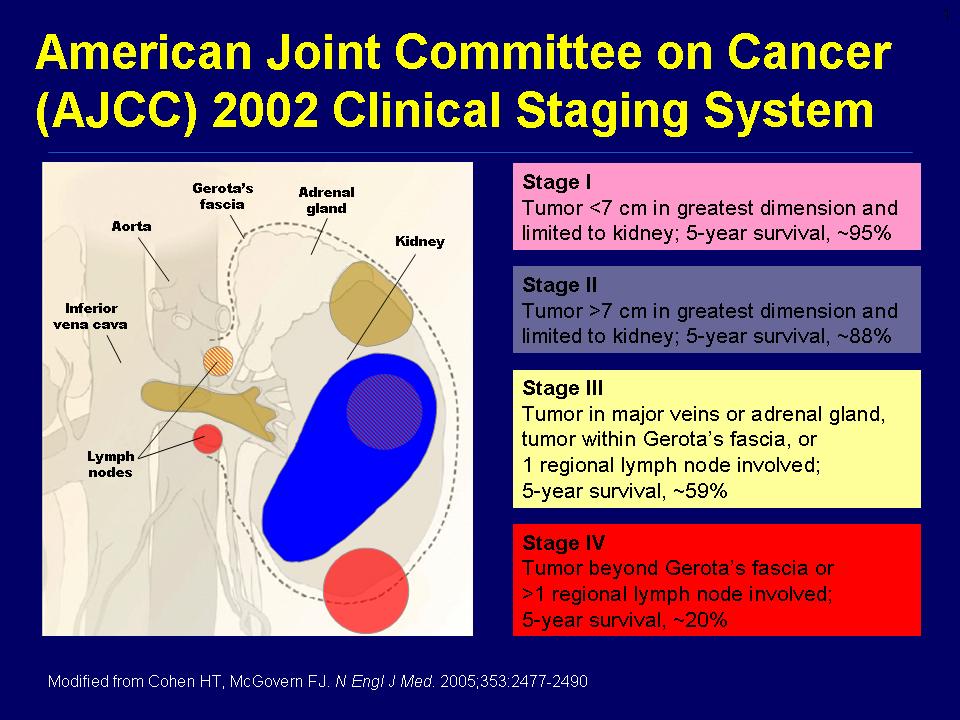 Stage 1
Tumor <7 cm, limited to kidney
Stage 2
Tumor >7 cm, limited to kidney
Stage 3
Tumor in major veins or adrenal gland, tumor within Gerota’s fascia, or 1 regional lymph node involved
Stage 4
Tumor beyond Gerota’s fascia or >1 regional lymph node involved
AJCC = American Joint Committee on Cancer.
Image courtesy of Laura Wood, RN.NCCN, 2021.
Prognostic Factors
Targeted Therapy Era
Model based on 645 patients with mRCC treated with VEGF-targeted therapy
Sunitinib (61%), sorafenib (31%), bevacizumab (8%)
Predictors for survival:
Time from diagnosis to treatment <1 year
Hemoglobin
Calcium
Performance status
Neutrophil count 
Platelet count
mRCC = metastatic RCC.
Heng et al, 2009.
Case Study 1
69-year-old male presents to his PCP with recurrent mild hematuria
Denies fever, chills
Mild flank pain, fatigue, weight loss
Anemia; other labs within normal limits

CT scan demonstrates 
11-cm left renal mass
Multiple retroperitoneal lymph nodes
No bone metastasis
PCP = primary care physician; CT = computed tomography.
IMDC Prognostic Factors
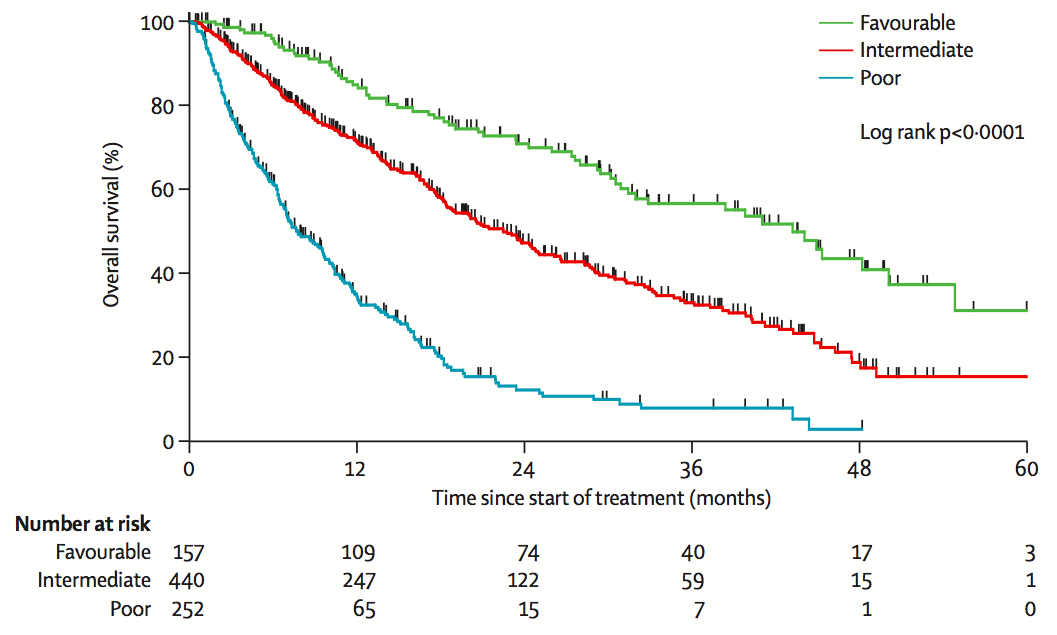 Favorable risk
0 risk factors
Intermediate risk
1-2 risk factors
Poor risk
≥3 risk factors
IMDC = International Metastatic Renal Cell Carcinoma Database Consortium.
Heng et al, 2013; Ko et al, 2015.
Treatment Planning
Surgery or Systemic Therapy?
Patient presents with synchronous metastatic renal cell carcinoma
Presence of metastatic disease at diagnosis
Histology unknown 
Do you biopsy or just do nephrectomy?
Symptomatic
Surgery first? Systemic therapy first?
IMDC Prognostic Factors (cont.)
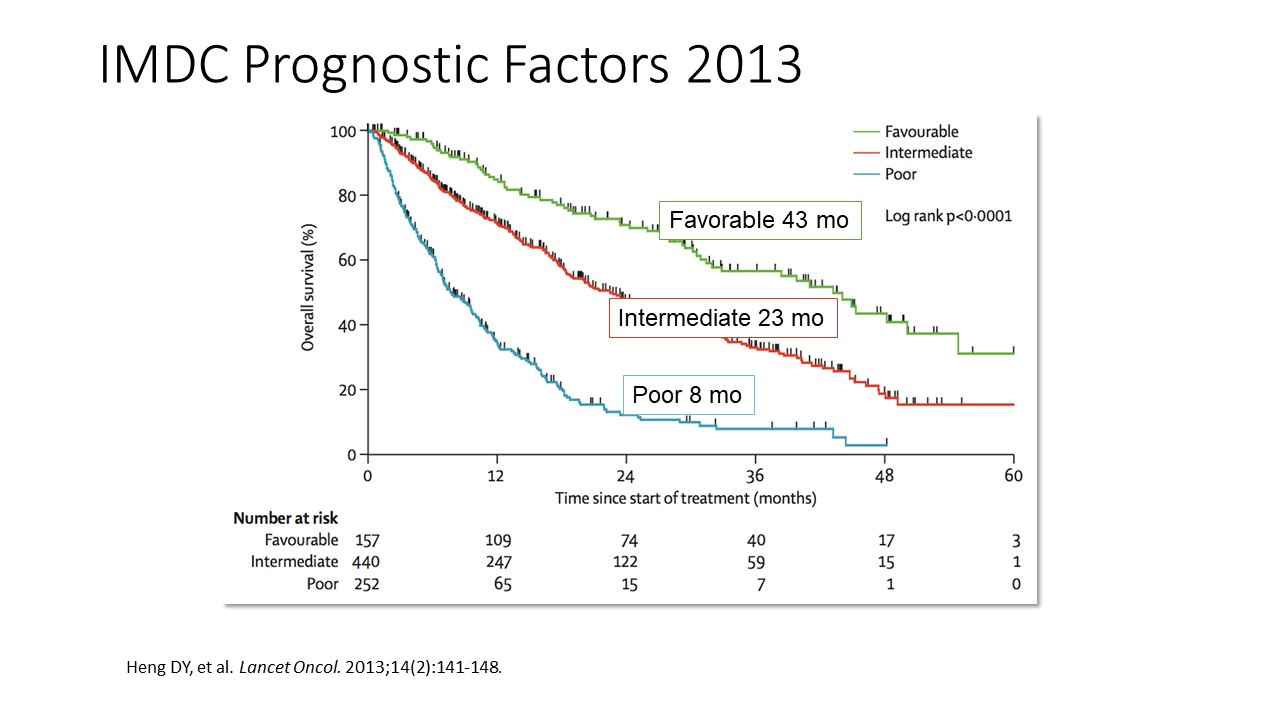 mo = months.
Heng et al, 2013; Ko et al, 2015.
Role of Cytoreductive Nephrectomy (CN)
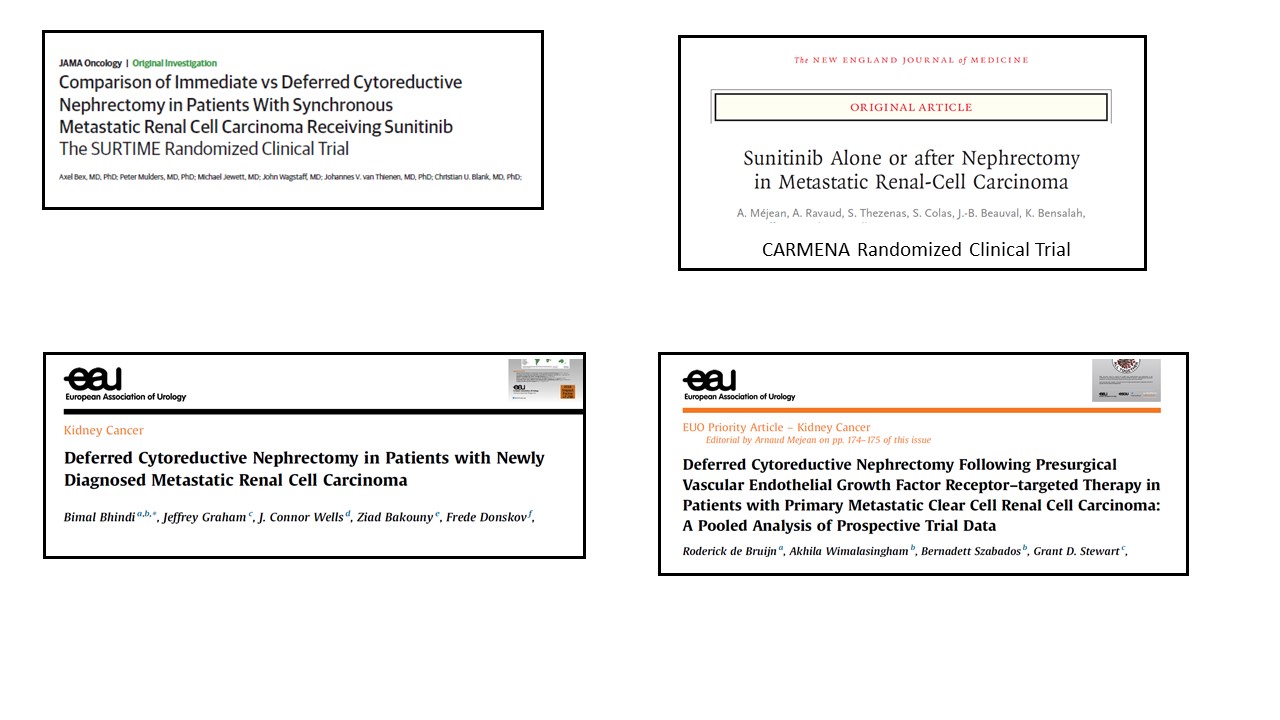 Bex et al, 2019; Méjean et al, 2018; Bhindi et al, 2020; de Bruijn et al, 2020.
Role of Cytoreductive Nephrectomy (cont.)
Upfront CN does not result in additional survival benefit for most patients
Deferred CN improved survival compared to immediate CN
Deferred CN allows identification of patients with aggressive biology or inherent resistance to VEGF TKIs
Those unlikely to benefit from CN in the first place
Initial treatment with systemic therapy is preferred in those with MSKCC/IMDC poor-risk disease, poor KPS, and/or large-volume metastatic burden
MSKCC = Memorial Sloan Kettering Cancer Center; KPS = Karnofsky performance status.
Bex et al, 2019; Méjean et al, 2018; Bhindi et al, 2020; de Bruijn et al, 2020.
CN: Patient Selection Matters
Retrospective review of 608 patients undergoing cytoreductive nephrectomy
MD Anderson Cancer Center, 2005-2017
Median follow-up: 29.4 months
Demographics
95% ECOG 0-1
70% single site of metastatic disease
ECOG = Eastern Cooperative Oncology Group.
McIntosh et al, 2020.
CN: Patient Selection Matters (cont.)
Risk factors for decreased survival
Symptomatic at diagnosis
Retroperitoneal and supradiaphragmatic lymphadenopathy
Bone metastasis
Clinical T4 disease
Hgb < LLN
Albumin < LLN
LDH > ULN
Neutrophil/lymphocyte ratio >4

Risk groups
Low: 0-1 risk factors
Intermediate: 2-3 risk factors
High: ≥4 risk factors
Hgb = hemoglobin; LLN = lower limit of normal; ULN = upper limit of normal; LDH = lactate dehydrogenase. 
McIntosh et al, 2020.
Survival Based on Risk Group
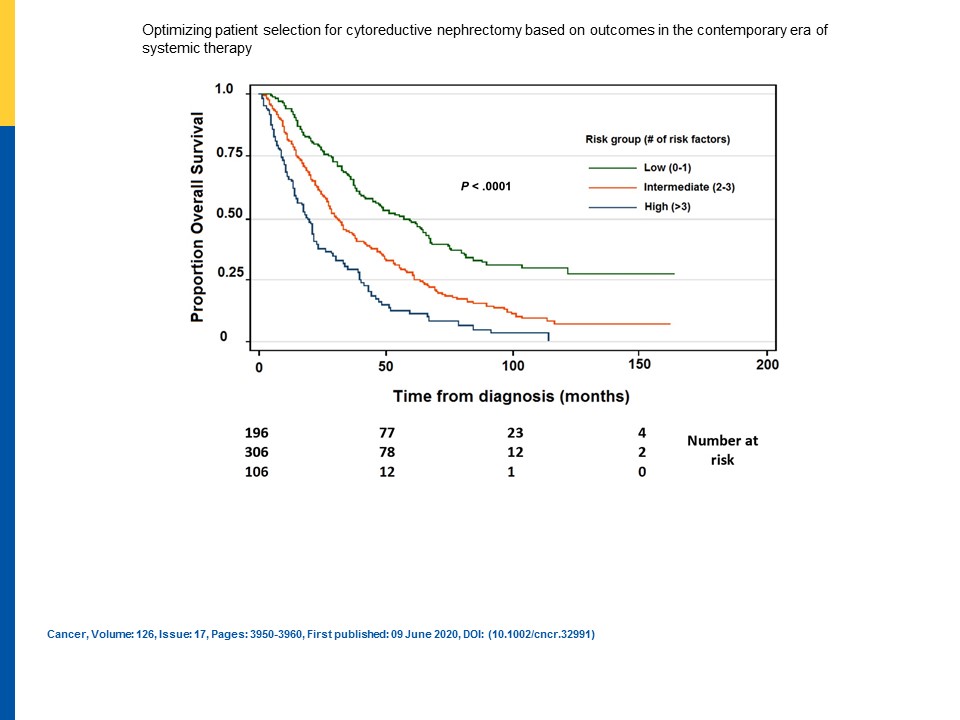 McIntosh et al, 2020.
CN: Patient Selection Matters (cont.)
9 pre-op risk factors for increased risk of death
3 risk groups identified to help clinicians determine risk/benefit of CN

Patients with >3 risk factors did not benefit from CN

Deferred CN remains a critical component of the management of mRCC
Randomized clinical trials comparing survival outcomes of patients treated with TKIs and/or checkpoint inhibitors
pre-op = preoperative.
McIntosh et al, 2020.
Case Study
Role of Supportive Care
Important component of comprehensive care
Address disease-related symptoms
Improve tolerability of systemic therapy
Improve quality of life

Multidisciplinary care
Palliative care
Social work
Nutritional support
Systemic Therapy Options
Advanced RCC
Cytokines
IFN-α
IL-2
Antiangiogenic (VEGF/VEGFR) 
Bevacizumab (+IFN-α)
Sorafenib
Sunitinib
Pazopanib
Axitinib
Cabozantinib
Lenvatinib/everolimus
Tivozanib
Checkpoint Inhibitors
Nivolumab
 Nivolumab/ipilimumab
mTOR Inhibitors
Temsirolimus
Everolimus
Checkpoint Inhibitor VEGF-TKI Combinations
Pembrolizumab/axitinib
Avelumab/axitinib
Nivolumab/cabozantinib
IFN = interferon; IL = interleukin; mTOR = mammalian target of rapamycin.
NCCN, 2021.
Systemic Therapy Options (cont.)
Checkpoint Inhibitors
Checkpoints
Signals that regulate the activation of T cells in the process of immune response 

Necessary for regulating immune functions, including maintaining self tolerance and protecting the host from tissue damage
Carlo et al, 2016.
PD-1/PD-L1
PD-1 is expressed on immune cells and activated T cells
Key regulator of T-cell activity  

PD-L1 / PD-L2 are expressed on tumor cells

When PD-L1 and PD-L2 bind to the PD-1 on an activated T cell, the T cell is inactivated

PD-1/PD-L1 inhibitors block the interaction of PD-1/PD-L1 and their ligand
The brake is OFF
The T cell becomes activated
PD-1 = programmed cell death protein 1; PD-L1 = programmed death-ligand 1; PD-L2 = programmed death-ligand 2.
Carlo et al, 2016.
CTLA-4
Key inhibitory cell surface protein on the T cell (acts as a brake)
Modulates the early phase of T-cell activation
Interaction leads to T-cell inhibition

CTLA-4 inhibitors block the interaction of CTLA-4 and its ligand
The brake is OFF
Allows the T cell to attack the cancer cell
CTLA-4 = cytotoxic T-lymphocyte–associated protein 4.
Carlo et al, 2016.
Ipilimumab/Nivolumab
First-Line Advanced RCC
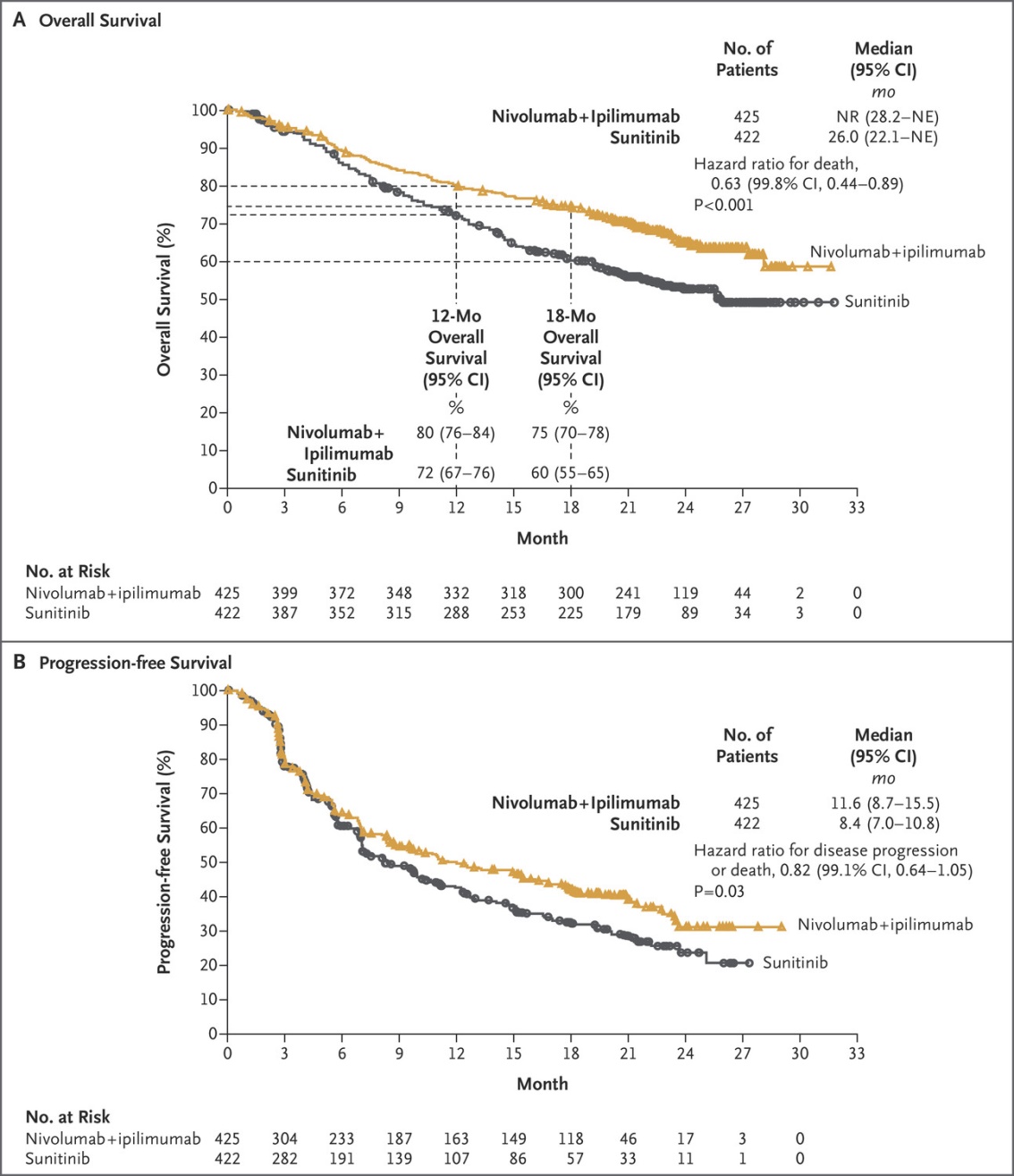 No. = number; CI = confidence interval; NR = not reached; NE = not evaluable.
Motzer et al, 2018.
Immunotherapy
VEGF Combination Strategy
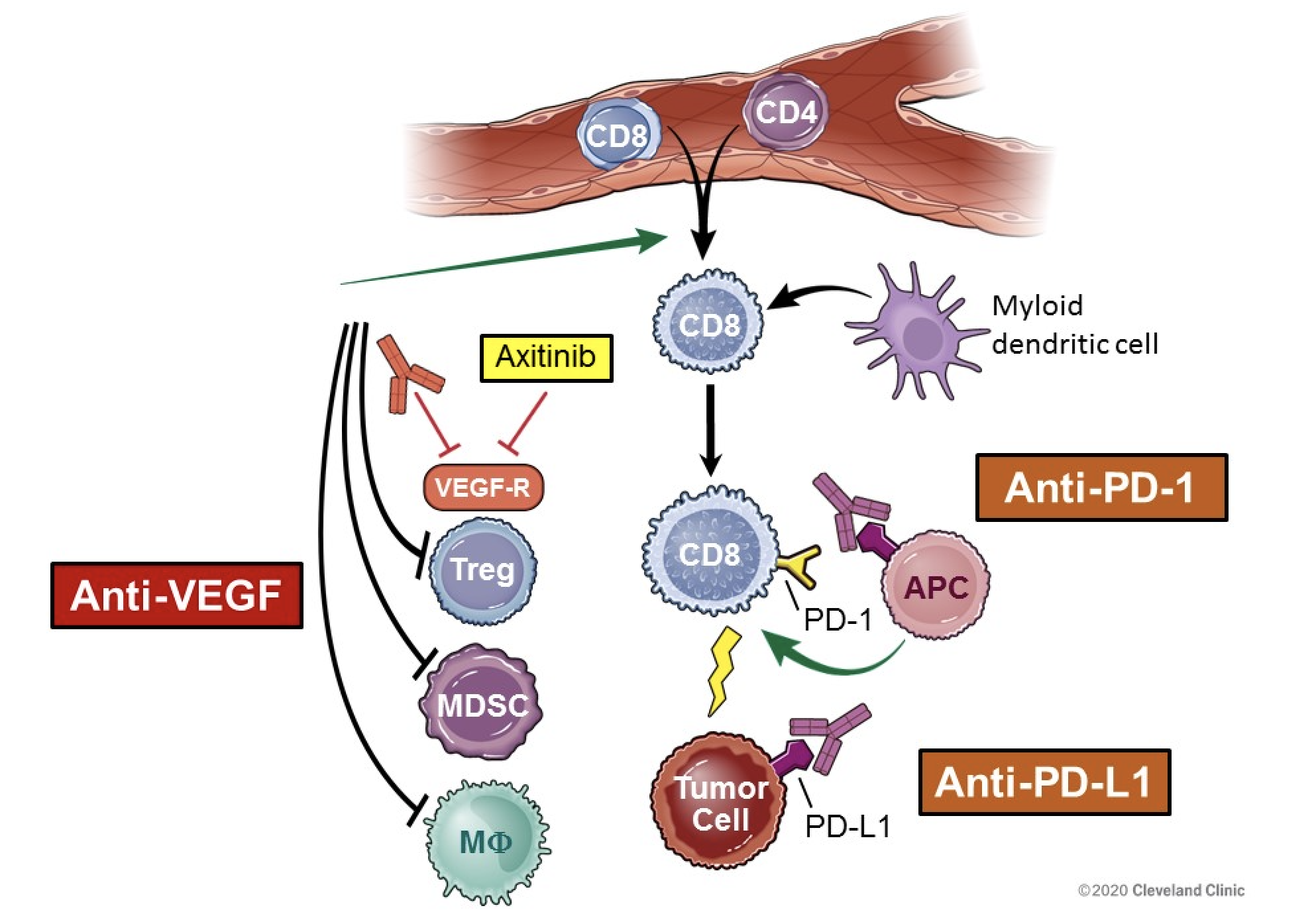 Treg = regulatory T cell; APC = antigen presenting cell; MDSC = myeloid-deprived suppressor cell.
Image courtesy of Cleveland Clinic.
Immunotherapy (cont.)
VEGF Inhibitor Combination Strategy
Dysfunctional angiogenic vasculature prevents extravasation of T cells through the endothelium into tumor cells and promotes immunosuppressive tumor microenvironment

VEGF/VEGFR2 axis promotes proliferation, survival, migration, and metastasis
Inhibits dendritic cell maturation and accumulation and activation of T regulatory cells and MDSCs
Leads to immunosuppression and tumor growth

Antiangiogenic therapy normalized tumor vasculature, leading to increased T-cell infiltration
Campesato & Merghoub, 2017; Motz & Coukos et al, 2013; Bracarda et al, 2019.
Immunotherapy-Based Frontline Therapy
Advanced RCC
aIntermediate and poor risk.
bAll risk groups.
cITT group.
ORR = overall response rate; CR = complete response; PFS = progression-free survival; OS = overall survival; HR = hazard ratio; ITT = intention to treat.
Motzer et al, 2019; Choueiri, Motzer et al, 2020; Plimack et al, 2020; Choueiri, Powles et al, 2020.
Response Based on PD-L1 Expression
Avelumab/axitinib trial required PD-L1 positive status for primary end point
PD-L1 expression evaluated as part of subgroup analyses
PD-L1 testing was not required for other 2 trials

Conclusion: PD-L1 expression does not predict benefit or response
N = study population.
Plimack et al, 2020; Choueiri, Motzer et al, 2020; Motzer et al, 2019.
Pembrolizumab/Axitinib: KEYNOTE 426
Response: Presence of Sarcomatoid Featuresa
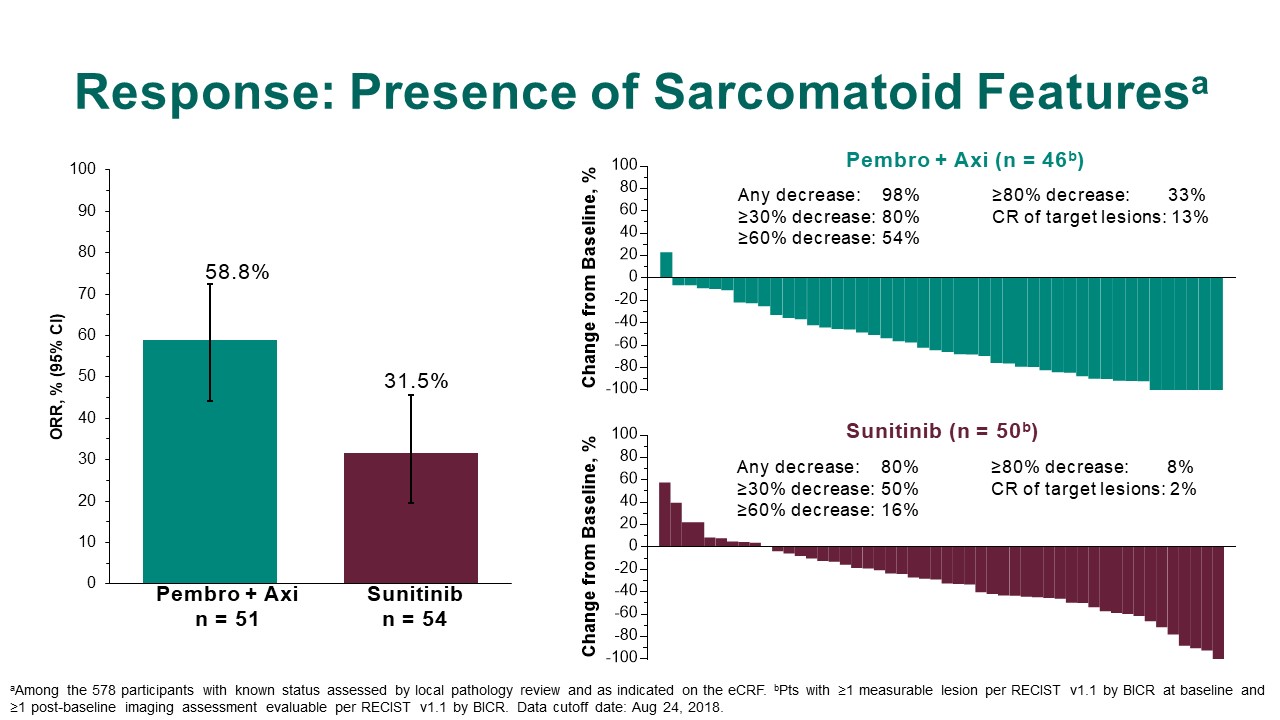 Data cutoff date: August 24, 2018
aAmong the 578 participants with known status assessed by local pathology review and as indicated on the eCRF.
bPatients with ≥1 measurable lesion per RECIST version 1.1 by BICR at baseline and ≥ post-baseline imaging assessment evaluable per RECIST 1.1 per BICR.
pembro = pembrolizumab; axi = axitinib; eCRF = electronic case report form; RECIST = Response Evaluation Criteria in Solid Tumors; 
BICR = blinded independent central review.
Rini et al, 2019.
Nivolumab/Cabozantinib: Checkmate 9ER
PFS and OS in the Intent-to-Treat Population
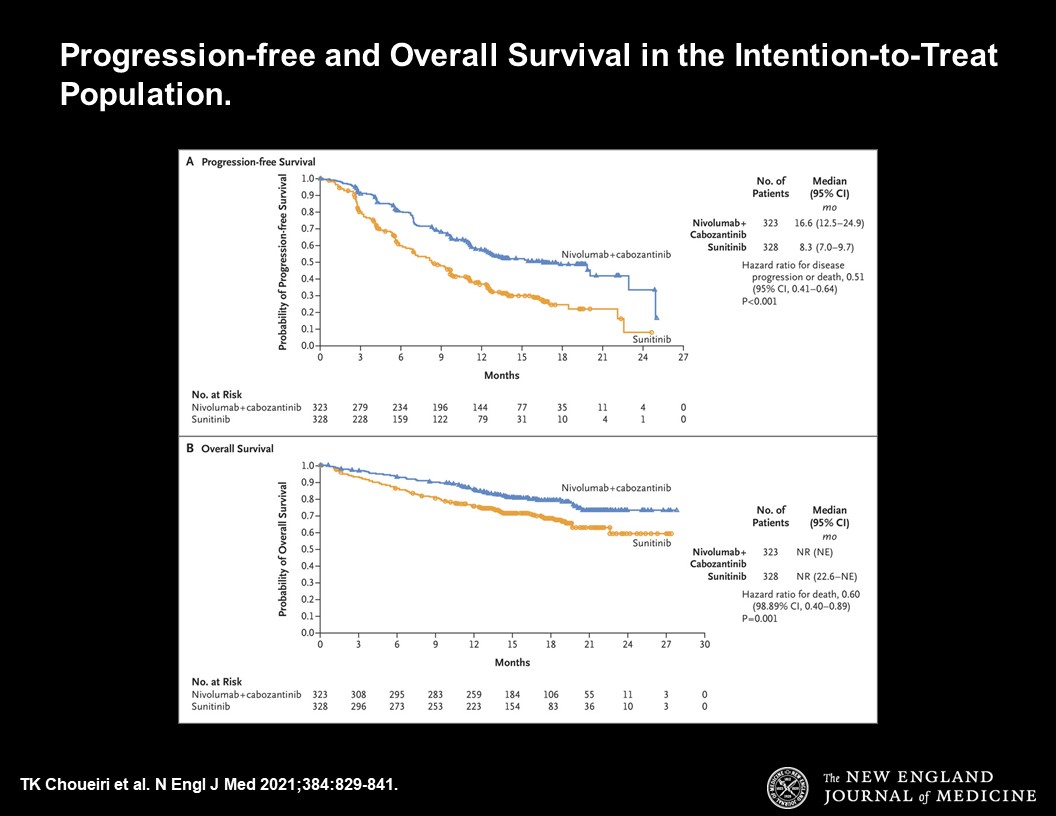 PR = partial response; DOR = duration of response.
Choueiri et al, 2021.
NCCN Guidelines
Frontline Treatment for Advanced RCC: Clear Cell Histology
NCCN = National Comprehensive Cancer Network.
NCCN, 2021.
NCCN Guidelines (cont.)
Systemic Therapy for Non–Clear Cell RCC
NCCN, 2021.
NCCN Guidelines (cont.)
Subsequent Therapy for Clear Cell RCC
NCCN, 2021.
[Speaker Notes: Subsequent therapy for clear cell histology]
Treatment-Related Adverse Events
VEGF monotherapy
Checkpoint inhibitor monotherapy
Checkpoint inhibitor combination strategies
Combined immunotherapy 
Immunotherapy + VEGF therapy
Will focus on class effects
It’s not about the data––it’s about clinical presentation
Immune-Related Adverse Events (irAEs)
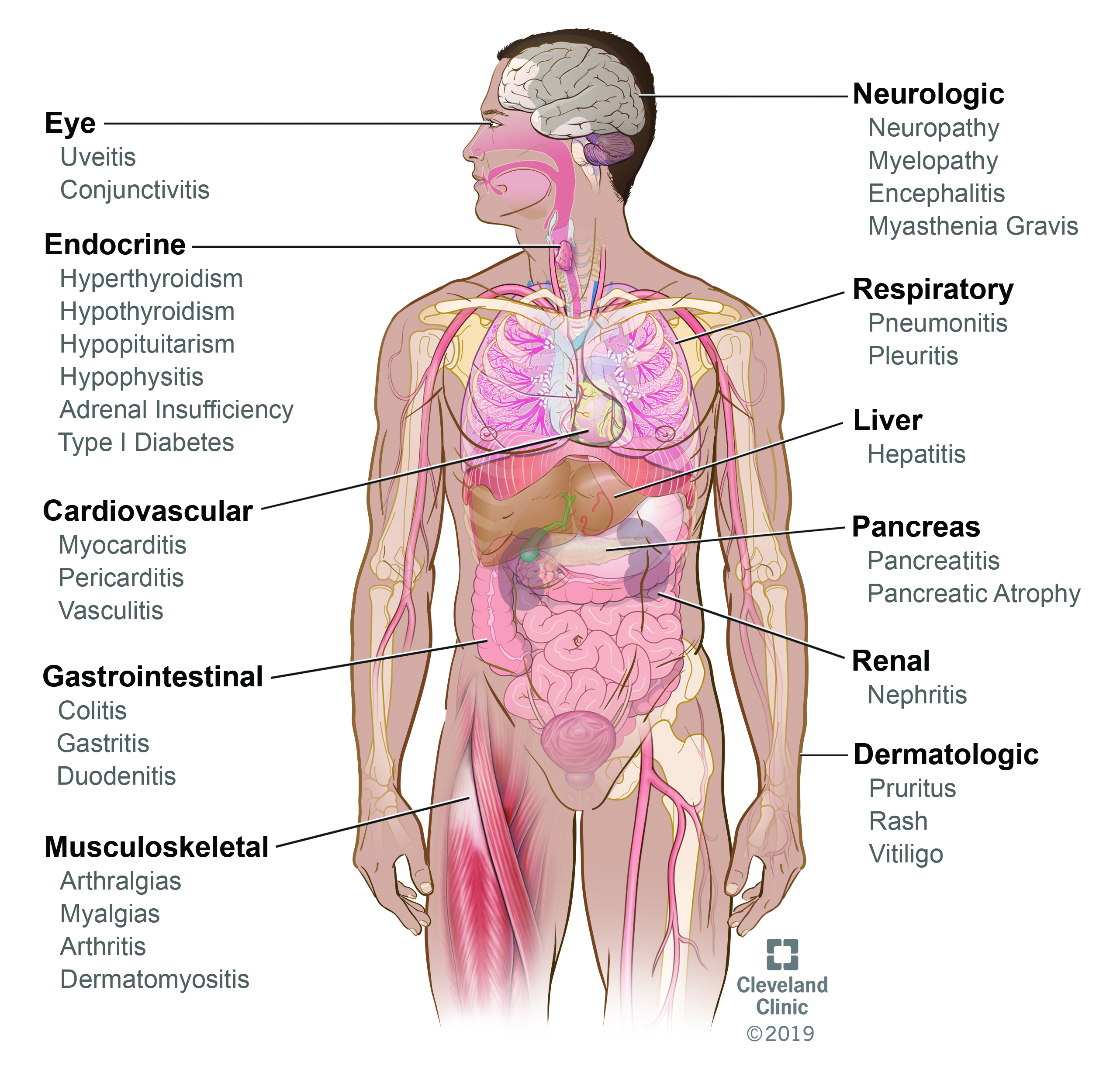 Image courtesy of the Cleveland Clinic.
VEGF-Targeted Therapy
Adverse Events
QTc = heart rate–corrected QT interval.
Cabometyx® prescribing information, 2020; Sutent® prescribing information, 2020; 
Votrient® prescribing information, 2020.
Pembrolizumab/Axitinib vs Sunitinib
Treatment-Related Adverse Events
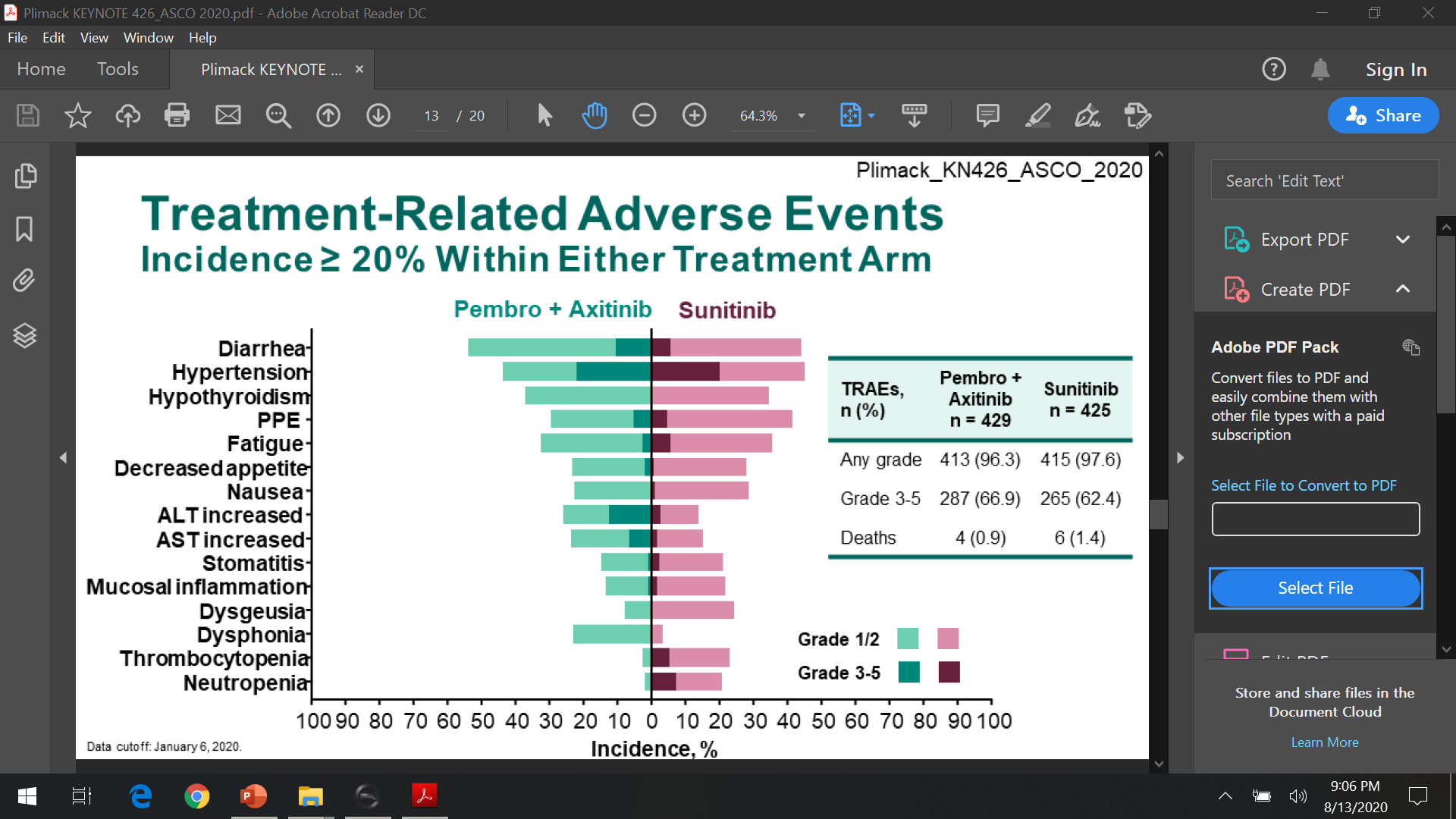 PPE = palmar-plantar erythrodysesthesia; ALT = alanine aminotransferase; AST = aspartate aminotransferase; TRAE = treatment-related adverse event.
Plimack et al, 2020.
Case Study 2
58-year-old male presents to oncologist’s office
Works full time in industrial equipment delivery
Mild fatigue (KPS = 80)
Partial right nephrectomy 3 years ago for clear cell RCC
Recent CT scans demonstrate multiple retroperitoneal lymph nodes
CT chest, bone scan, and CT brain are negative for metastatic disease
Mild anemia, all other labs within normal limits
Concomitant medications
Amlodipine 10 mg for hypertension
IMDC prognostic group?
Case Study 2 (cont.)
3 years since nephrectomy
Works full time: industrial equipment delivery 
Mild fatigue (KPS = 80)
Mild anemia
All other labs within normal limits
Concomitant medications:
Amlodipine 10 mg for HTN

IMDC prognostic group: intermediate group
HTN = hypertension.
Treatment Options
Observation
High-dose interleukin-2
Ipilimumab/nivolumab
Pembrolizumab/axitinib
Avelumab/axitinib
Treatment Options (cont.)
Observation
High-dose interleukin-2
Ipilimumab/nivolumab
Pembrolizumab/axitinib
Avelumab/axitinib
Treatment Options (cont.)
Pembrolizumab/axitinib
Pembrolizumab 400 mg IV every 6 weeks
Axitinib 5 mg twice daily, every 12 hours

Nursing considerations
Prior authorization/copay costs
Need for supportive care involvement
Palliative medicine, social worker
Patient and caregiver education
IV = intravenous.
Immune-Related Adverse Events (irAEs)
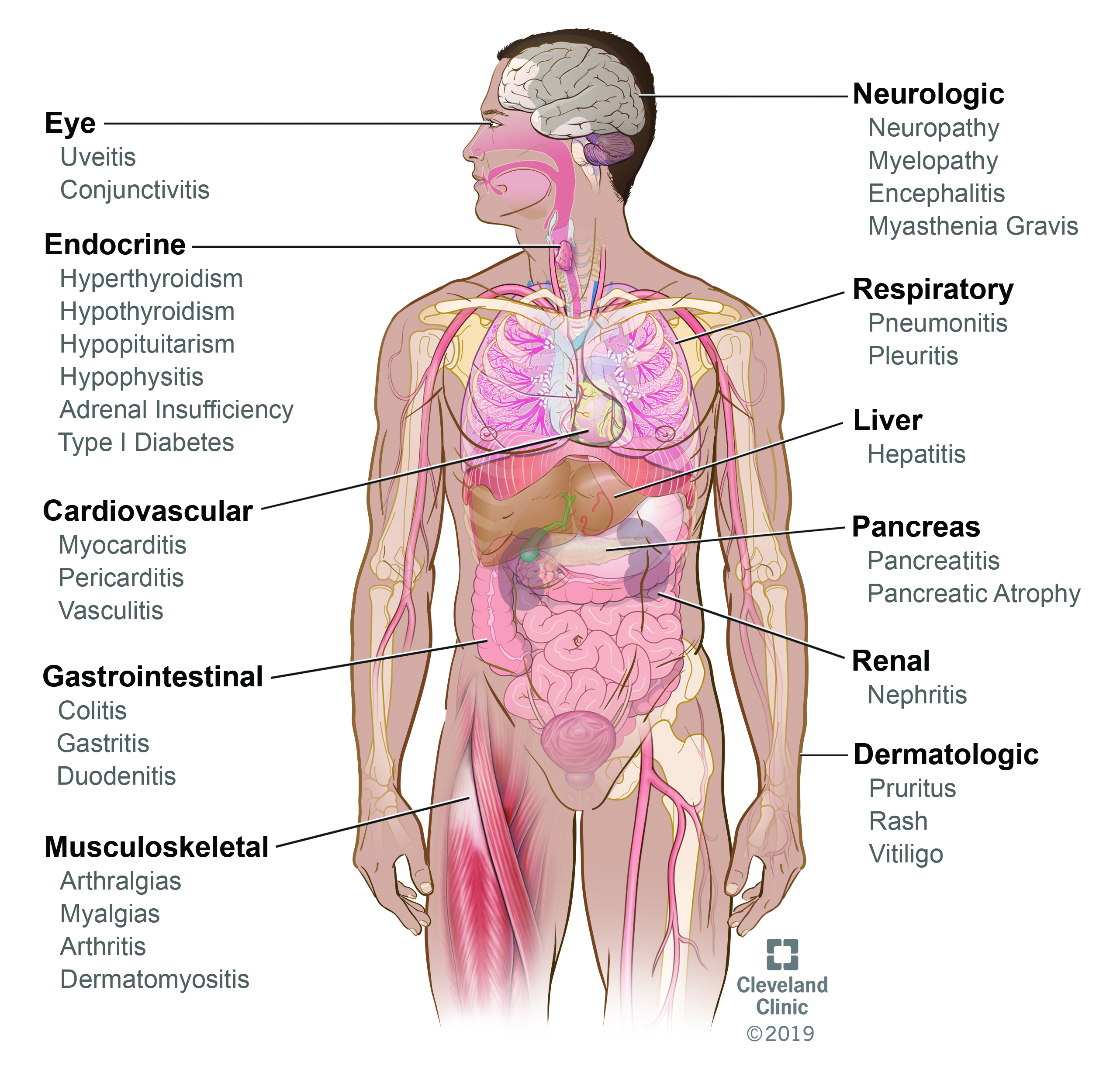 Image courtesy of the Cleveland Clinic.
Kinetics of irAE Appearance
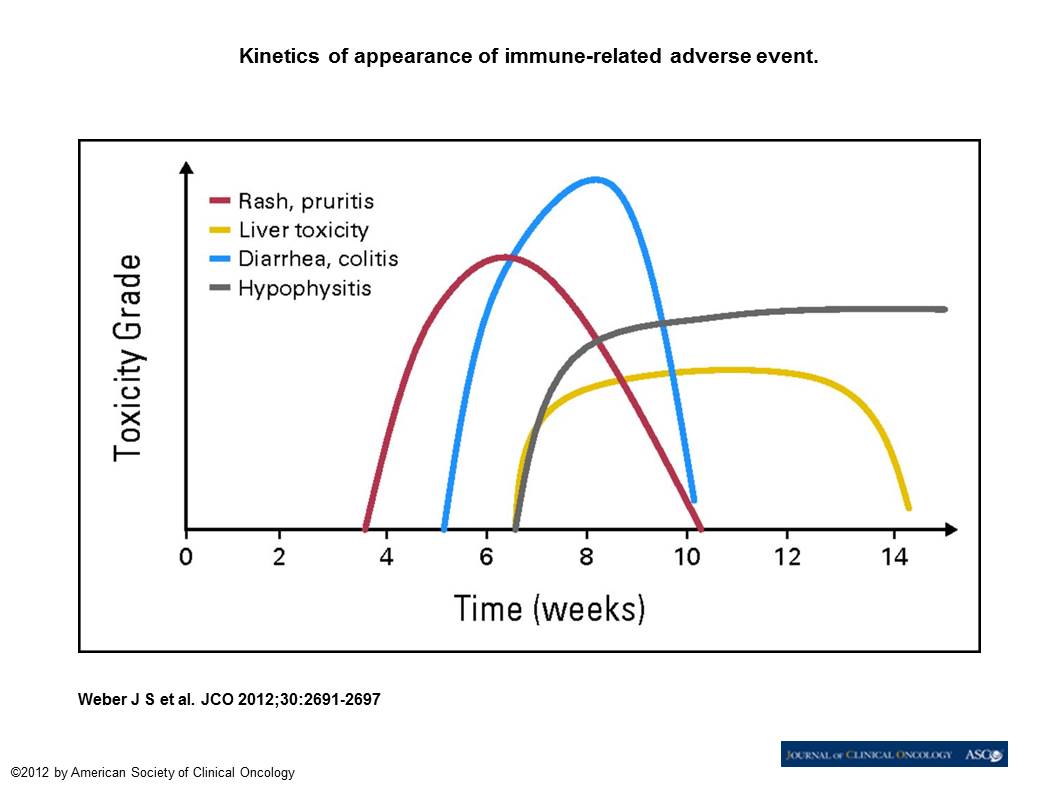 Weber et al, 2012.
Axitinib Side Effects
Diarrhea
Hypertension
Fatigue
Decreased appetite
Nausea
Dysphonia/voice changes
Hand-foot syndrome
Inlyta® prescribing information, 2020
Combination Therapy: Overlapping Toxicities
VEGF Targeted Therapy + Immunotherapy
VEGF-Targeted Therapy
Immunotherapy
Rash
Fatigue
Diarrhea
LFT elevations
Hypothyroidism
Anorexia
Altered mental status
Pruritus
Myocarditis
Adrenal insufficiency
Rash
Pneumonitis
Colitis
Hepatitis
Hypertension
Taste changes
Mucositis
Dyspepsia
Myelosuppression
Hand-foot syndrome
RPLS or PRES
Encephalitis
LFT = liver function test; RPLS = reversible posterior leukoencephalopathy syndrome; PRES = posterior reversible encephalopathy syndrome.
Wood & Ornstein, 2020.
VEGF TKIs vs Immunotherapy: Adverse Events
AE = adverse event.
Wood & Ornstein, 2020.
General Guidelines for irAE Management
Early recognition of symptoms and frequent monitoring
Establish correct diagnosis
Presentation can be subtle
Other causes must be ruled out

irAEs can become severe and life-threatening if diagnosis and appropriate treatment are delayed
Fecher et al, 2013.
Guidelines for irAE Management
ESMO guidelines
SITC guidelines
ASCO guidelines
www.asco.org/supportive-care-guidelines
NCCN guidelines
Management of Immunotherapy-Related Toxicities, Version 1.2020
www.NCCN.org
ESMO = European Society for Medical Oncology; SITC = Society for Immunotherapy of Cancer; ASCO = American Society of Clinical Oncology. 
Haanen et al, 2017; Puzanov et al, 2017; Brahmer et al, 2018; NCCN, 2019.
Goals of irAE Management
Impact of irAEs should be minimized so they do not:
Progress and lead to poor clinical outcomes by themselves
Lead to poor outcomes owing to premature or unnecessary treatment discontinuation
Cause excessive or unnecessary health care utilization and costs
Hoffner et al, 2019.
The Seven Pillars of irAE Toxicity Management
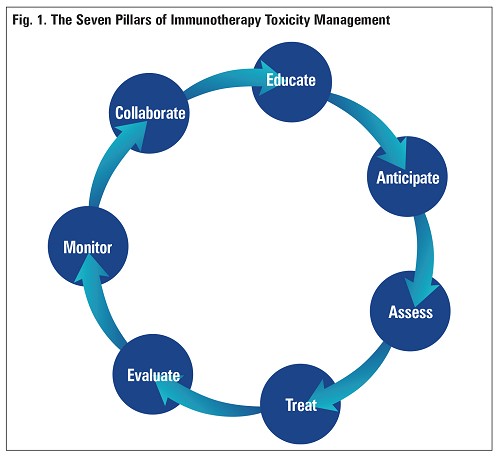 Champiat et al, 2016; Wood et al, 2018.
Patient Education
Education: treatment plan, mechanism of action, potential side effects
Patient instructed to call if he develops:
Any side effects
Rash or itching
Fatigue
Loose or watery stools
Patient instructed to:
Apply moisturizer daily after his shower
Use same moisturizer he normally uses
Purchase loperamide 
Call his oncology nurse if he experiences more frequent bowel movements or looser consistency
CTCAE: Common Terminology Criteria for Adverse Events
Gastrointestinal Disorders
ADL = activities of daily living.
NCI, 2017.
Combination Therapy: AE Management
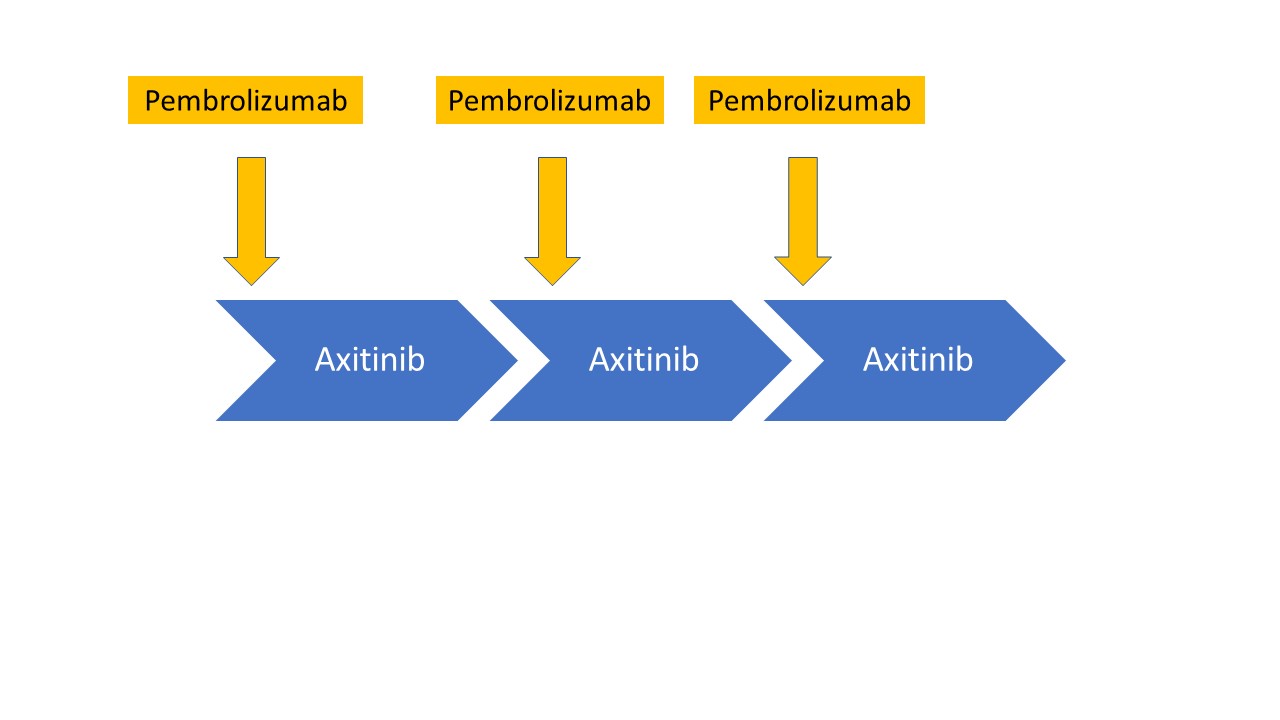 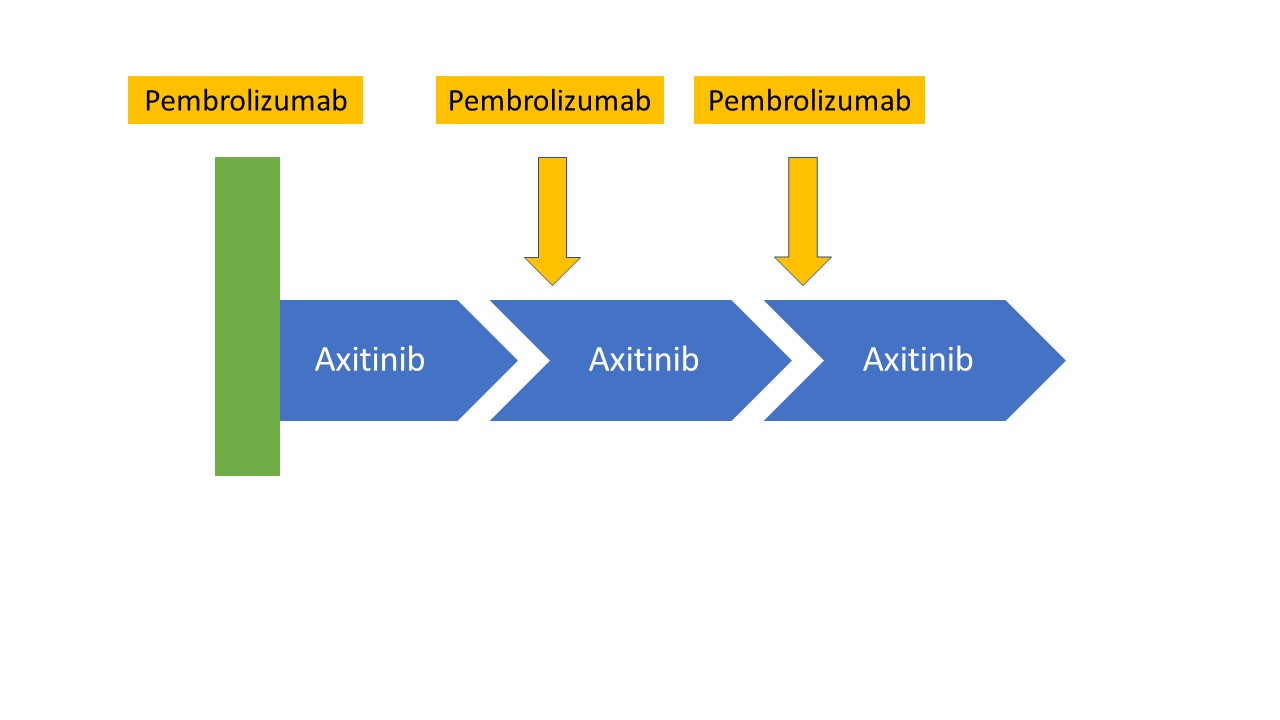 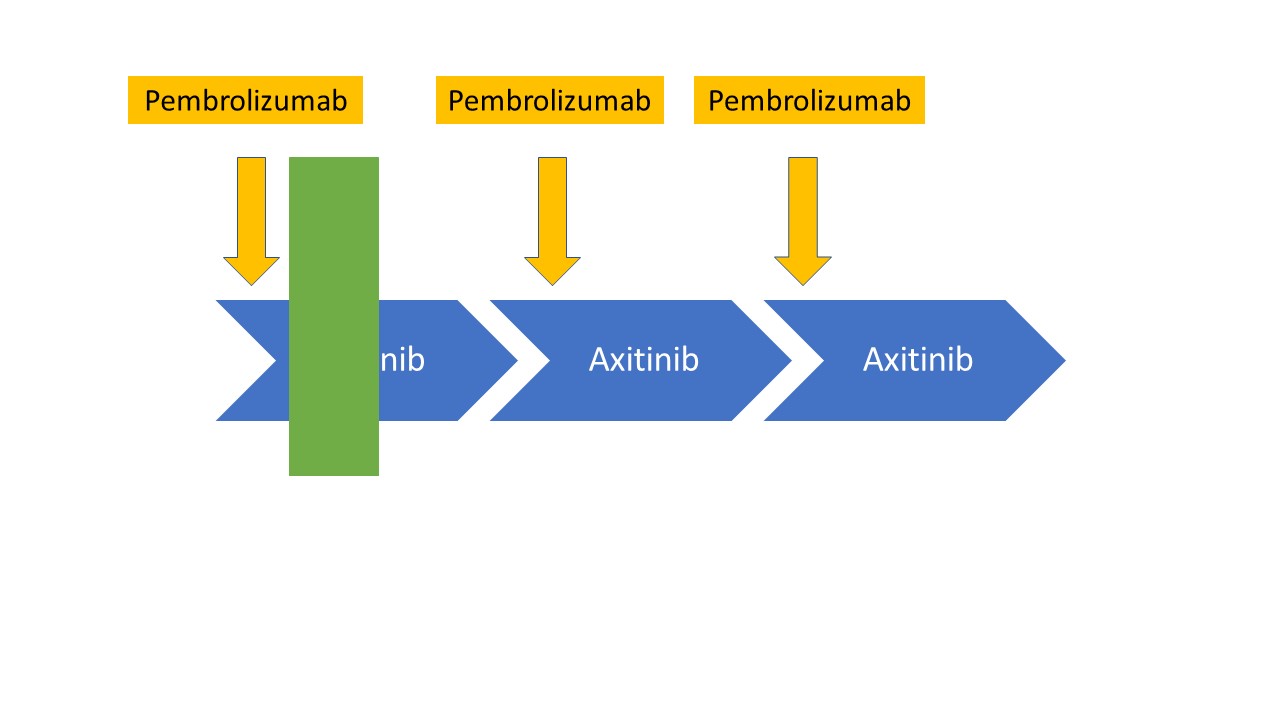 Wood & Ornstein, 2020.
Improving Clinical Care
Educational needs
Identify educational needs at ALL levels
Identify staff to provide education
Videotape presentations
Identify experts who are interested in irAEs
Create a referral list
MDs and APPs
Multidisciplinary grand rounds
Collaborative education
APP = advance practice provider.
irAE References
Esfahani K, Meti N, Miller WH, et al (2019). Adverse events associated with immune checkpoint inhibitor treatment for cancer. CMAJ, 191(2):E40-E46. DOI:10.1503/cmaj.180870

Kennedy LB & Salama AKS (2020). A review of cancer immunotherapy toxicity. CA Cancer J Clin, 70(2):86-104. DOI:10.3322/caac.21596

Postow MA, Sidlow R & Hellmann MD (2018). Immune-related adverse events associated with immune checkpoint blockade. N Engl J Med, 378(2):158-168. DOI:10.1056/NEJMra1703481

Hoffner B & Rubin KM (2019). Meeting the challenges of immune-related adverse events with optimized telephone triage and dedicated oncology acute care. J Adv Pract Oncol, 10(suppl_1):9-20. DOI:10.6004/jadpro.2019.10.2.10
Knowledge Improves Clinical Outcomes and Quality of Life
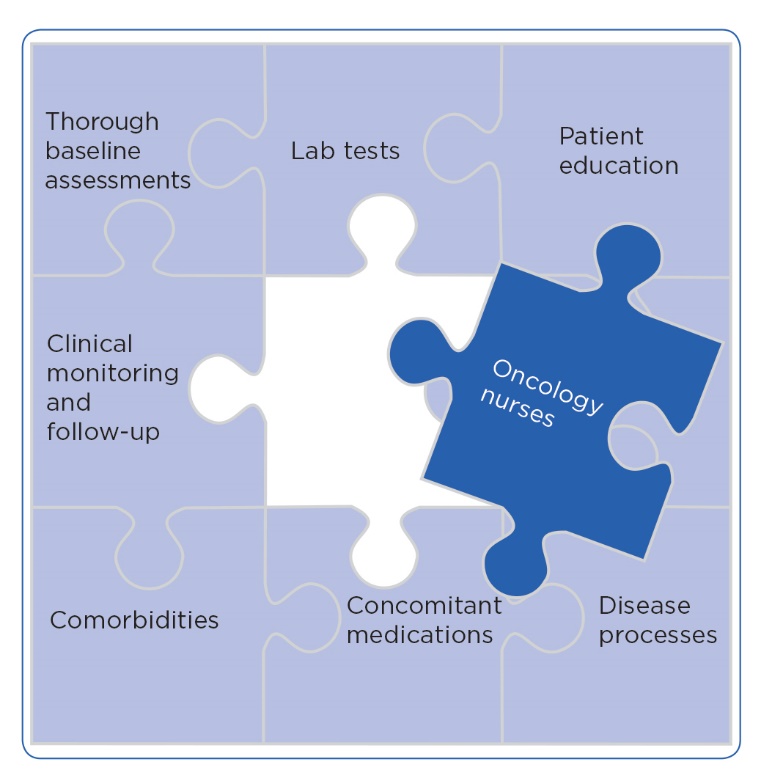 Image adapted from Wood, 2019.
Key Takeaways
Patient selection is critical when considering cytoreductive nephrectomy in patients diagnosed with synchronous metastatic renal cell carcinoma
Understanding the mechanism of action for VEGF targeted therapies and checkpoint inhibitors (CPI) will assist practitioners in providing appropriate education for patients, caregivers, and clinical staff regarding combination VEGF-CPI treatment regimens
Use of evidence-based guidelines for irAE management can improve clinical outcomes
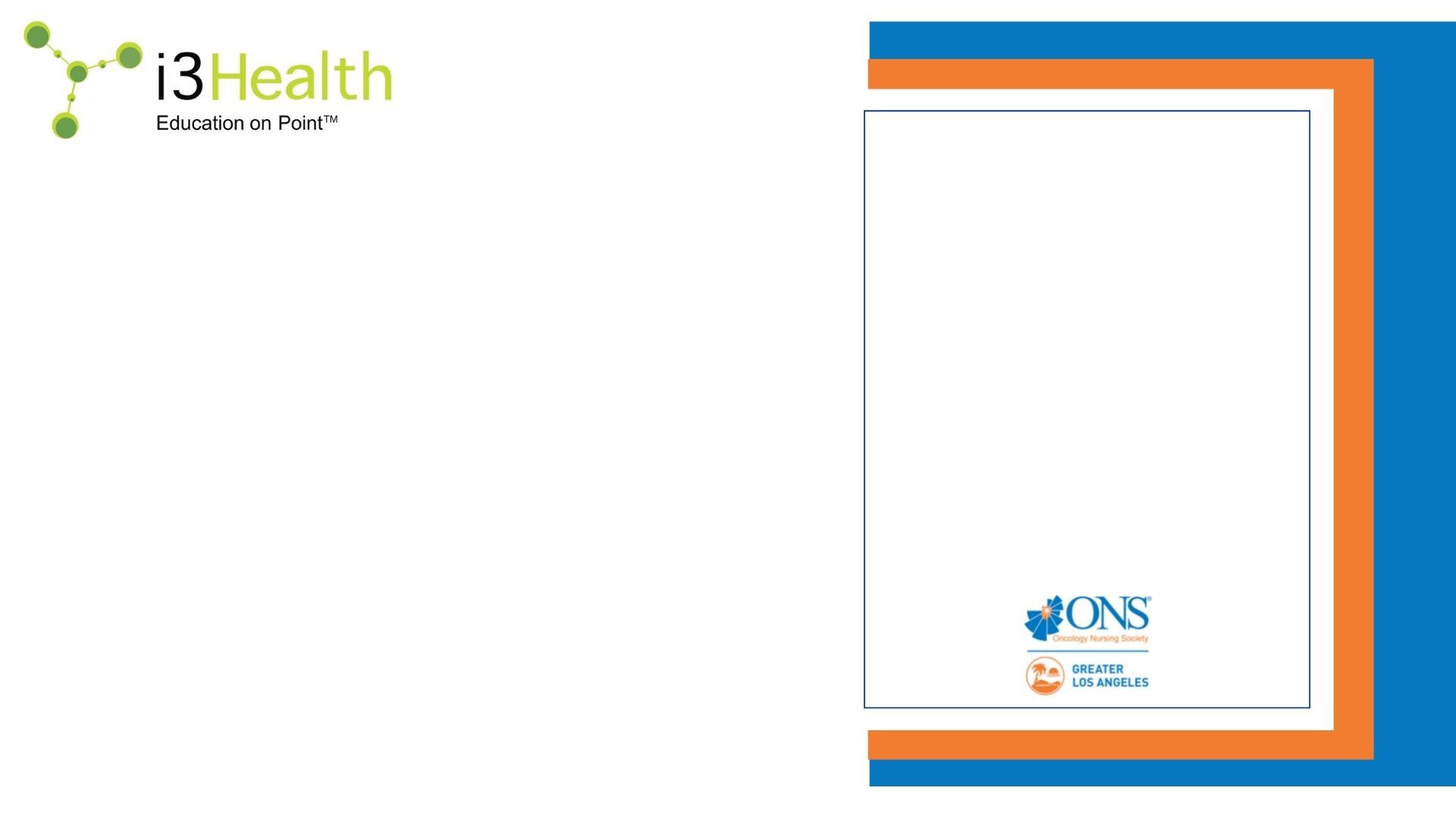 Scan now to complete theposttest and evaluation
Thank you joining us!
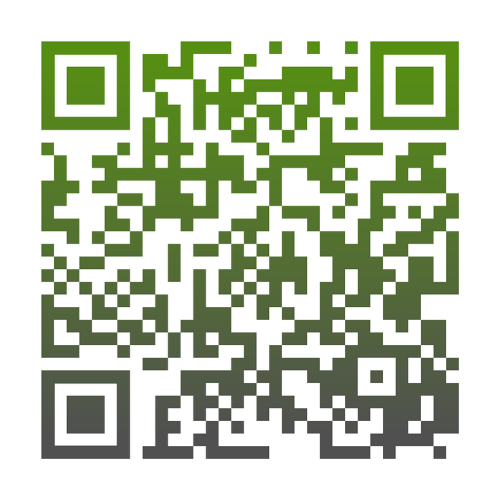 Scan the QR here or on the front of your i3 Health folder to complete the posttest and evaluation OR use the paper assessment and paper evaluation included in your i3 Health folder

To scan the QR code:
FOR IPHONE:
Open the camera & focus it to QR code
Your internet browser should pop up with a link
Click the link and complete

FOR ANDROID:
Open the camera & focus it to QR code
Hold ‘Home’ button
The pretest comes visible to complete
References
American Cancer Society (2020). Risk factors for kidney cancer. Available at: https://www.cancer.org
Bex A, Mulders P, Jewett M, et al (2019). Comparison of immediate vs deferred cytoreductive nephrectomy in patients with synchronous metastatic renal cell carcinoma receiving sunitinib: the SURTIME randomized clinical trial. Jama Oncol, 5(2):164-170. DOI:10.1001/jamaoncol.2018.5543
Bhindi B, Graham J, Wells JC, et al (2020). Deferred cytoreductive nephrectomy in patients with newly diagnosed metastatic renal cell carcinoma. Eur Urol. [Epub ahead of print] DOI:10.1016/j.eururo.2020.04.038
Bracarda S, Porta C, Sabbatini R, et al (2019). Angiogenic and immunological pathways in metastatic renal cell carcinoma: a counteracting paradigm or two faces of the same medal? The GIANUS review. Crit Rev Oncol Hematol, 139:149-157. DOI:10.1016/j.critrevonc.2018.07.009
Brahmer JR, Lacchetti C, Schneider BJ, et al (2018). Management of immune-related adverse events in patients treated with immune checkpoint inhibitor therapy: American Society of Clinical Oncology Practice Guidelines. J Clin Oncol, 36(17):1714-1768. DOI:10.1200/JCO.2017.77.6385
Cabometyx® (cabozantinib) prescribing information (2020). Exelixis, Inc. Available at: https://www.cabometyx.com/downloads/CABOMETYXUSPI.pdf
Campesato LF & Merghoub T (2017). Antiangiogenic therapy and immune checkpoint blockade go hand in hand. Ann Transl Med, 5(24):497. DOI:10.21037/atm.2017.10.12
Carlo MI, Voss MH & Motzer RJ (2016). Checkpoint inhibitors and other novel immunotherapies for advanced renal cell carcinoma. Nat Rev Urol, 13(7):420-431. DOI:10.1038/nrurol.2016.103
Champiat S, Lambotte O, Barreau E, et al (2016). Management of immune checkpoint blockade dysimmune toxicities: a collaborate position paper. Ann Oncol, 27(4):559-574. DOI:10.1093/annonc/mdv623
Choueiri TK, Motzer RJ, Rini BI, et al (2020). Updated efficacy results from the JAVELIN Renal 101 trial: first-line avelumab plus axitinib versus sunitinib in patients with advanced renal cell carcinoma. Ann Oncol, 31(8):1030-1039. DOI:10.1016/j.annonc.2020.04.010
Choueiri TK, Powles T, Burotto M, et al (2020). Nivolumab + cabozantinib vs sunitinib in first-line treatment for advanced renal cell carcinoma: first results from the randomized phase III CheckMate 9ER trial. Ann Oncol (ESMO Virtual Congress Abstracts), 31(suppl_4):S1142-S1215. Abstract 6960_PR. DOI:10.1016/annonc/annonc325
Choueiri TK, Powles T, Burotto M, et al (2021). Nivolumab plus cabozantinib versus sunitinib for advanced renal-cell carcinoma. N Engl J Med, 384(9):829-841. DOI:10.1056/NEJMoa2026982
de Bruijn R, Wimalasingham A, Szabados B, et al (2020). Deferred cytoreductive nephrectomy following presurgical vascular endothelial growth factor receptor-targeted therapy in patients with primary metastatic clear cell renal cell carcinoma: a pooled analysis of prospective trial data. Eur Urol Oncol, 3(2):168-173. DOI:10.1016/j.euo.2019.12.004
Esfahani K, Meti N, Miller WH, et al (2019). Adverse events associated with immune checkpoint inhibitor treatment for cancer. CMAJ, 191(2):E40-E46. DOI:10.1503/cmaj.180870
Fecher LA, Agarwala SS, Hodi FS, et al (2013). Ipilimumab and its toxicities: a multidisciplinary approach. Oncologist, 18(6):733-743. DOI:10.1634/theoncologist.2012-0483
Haanen JBAG, Carbonnel F, Robert C, et al (2017). Management of toxicities from immunotherapy: ESMO clinical practice guidelines for diagnosis, treatment and follow-up. Ann Oncol, 28(suppl_4):iv119-iv142. DOI:10.1093/annonc/mdx225
Heng DYC, Xie W, Regan MM, et al (2009). Prognostic factors for overall survival in patients with metastatic renal cell carcinoma treated with vascular endothelial growth factor-targeted agents: results from a large, multicenter study. J Clin Oncol, 27(34):5794-5799. DOI:10.1200/JCO.2008.21.4809
References (cont.)
Heng DYC, Xie W, Regan MM, et al (2013). External validation and comparison with other models of the International Metastatic Renal-Cell Carcinoma Database Consortium prognostic model: a population-based study. Lancet Oncol, 14(2):141-148. DOI:10.1016/S1470-2045(12)70559-4
Hoffner B & Rubin KM (2019). Meeting the challenges of immune-related adverse events with optimized telephone triage and dedicated oncology acute care. J Adv Pract Oncol, 10(suppl_1):9-20. DOI:10.6004/jadpro.2019.10.2.10
Hoffner B, Vaughn R, Reed M, et al (2019). The advanced practice provider perspective: treating patients with immuno-oncology combination therapy across tumor types. J Adv Pract Oncol, 10(4):367-386. DOI:10.6004/jadpro.2019.10.4.5
Inlyta® (axitinib) prescribing information (2020). Pfizer Inc. Available at: http://labeling.pfizer.com/ShowLabeling.aspx?id=759
Kennedy LB & Salama AKS (2020). A review of cancer immunotherapy toxicity. CA Cancer J Clin, 70(2):86-104. DOI:10.3322/caac.21596
Ko JJ, Xie W, Kroeger N, et al (2015). The International Metastatic Renal Cell Carcinoma Database Consortium model as a prognostic tool in patients with metastatic renal cell carcinoma previously treated with first-line targeted therapy: a population-based study. Lancet Oncol, 16(3):293-300. DOI:10.1016/S1470-2045(14)71222-7
McIntosh AG, Umbreit EC, Holland LC, et al (2020). Optimizing patient selection for cytoreductive nephrectomy based on outcomes in the contemporary era of systemic therapy. Cancer, 126(17):3950-3960. DOI:10.1002/cncr.32991
Méjean A, Ravaud A, Thezenas S, et al (2018). Sunitinib alone or after nephrectomy in metastatic renal-cell carcinoma. N Engl J Med, 379(5):417-427. DOI:10.1056/NEJMoa1803675
Motz GT & Coukos G (2013). Deciphering and reversing tumor immune suppression. Immunity, 39(1):61-73. DOI:10.1016/j.immuni.2013.07.005
Motzer RJ, Rini BI, McDermott DF, et al (2019). Nivolumab plus ipilimumab versus sunitinib in first-line treatment for advanced renal cell carcinoma: extended follow-up of efficacy and safety results from a randomized, controlled, phase 3 trial. Lancet Oncol, 20(10):1370-1385. DOI:10.1016/S1470-2045(19)30413-9 
Motzer RJ, Tannir NM, McDermott DF, et al (2018). Nivolumab plus ipilimumab versus sunitinib in advanced renal-cell carcinoma. N Engl J Med, 378:1277-1290. DOI:10.1056/NEJMoa1712126
National Cancer Institute (2017). Common Terminology Criteria for Adverse Events. Version 5.0. Available at: https://ctep.cancer.gov/protocolDevelopment/electronic_applications/docs/CTCAE_v5_Quick_Reference_5x7.pdf
National Comprehensive Cancer Network (2019). Clinical Practice Guidelines in Oncology: management of immunotherapy-related toxicities. Version 1.2020. Available at: http://www.nccn.org
National Comprehensive Cancer Network (2021). Clinical Practice Guidelines in Oncology: kidney cancer. Version 3.2021. Available at: https://www.nccn.org/professionals/physician_gls/pdf/kidney.pdf
National Cancer Institute Surveillance, Epidemiology, and End Results Program (2020). Cancer stat facts: kidney and renal pelvis. Available at: https://www.seer.cancer/gov
Plimack ER, Rini BI, Stus V, et al (2020). Pembrolizumab plus axitinib versus sunitinib as first-line therapy for advanced renal cell carcinoma (RCC): updated analysis of KEYNOTE-426. J Clin Oncol (ASCO Virtual Scientific Program Abstracts), 38(suppl_15). Abstract 5001. DOI:10.1200/JCO.2020.38.15_suppl.5001
References (cont.)
Postow MA, Sidlow R & Hellmann MD (2018). Immune-related adverse events associated with immune checkpoint blockade. N Engl J Med, 378(2):158-168. DOI:10.1056/NEJMra1703481
Puzanov I, Diab A, Abdallah K, et al (2017). Managing toxicities associated with immune checkpoint inhibitors: consensus recommendations from the Society for Immunotherapy of Cancer (SITC) Toxicity Management Working Group. J Immunother Cancer, 5(1):95. DOI:10.1186/s40425-017-0300-z
Rini BI, Plimack ER, Stus V, et al (2019). Pembrolizumab (pembro) plus axitinib (axi) versus sunitinib as first-line therapy for metastatic renal cell carcinoma (mRCC): outcomes in the combined IMDC intermediate/poor risk and sarcomatoid subgroups of the phase 3 KEYNOTE-426 study. J Clin Oncol (ASCO Annual Meeting Abstracts), 37(suppl_15). Abstract 4500. DOI:10.1200/JCO.2019.37.15_suppl.4500
Rini BI & Small EJ (2005). Biology and clinical development of vascular endothelial growth factor-targeted therapy in renal cell carcinoma. J Clin Oncol, 23(5):1028-1043. DOI:10.1200/JCO.2005.01.186
Shuch B, Bratslavsky G, Linehan WM, et al (2012). Sarcomatoid renal cell carcinoma: a comprehensive review of the biology and current treatment strategies. Oncologist, 17(1):46-54. DOI:10.1634/theoncologist.2011-0227
Sutent® (sunitinib malate) prescribing information (2020). Pfizer Inc. Available at: http://labeling.pfizer.com/showlabeling.aspx?id=607
Votrient® (pazopanib) prescribing information (2020). Novartis Pharmaceuticals Corporation. Available at: https://www.novartis.us/sites/www.novartis.us/files/votrient.pdf
Weber JS, Kähler KC & Hauschild A (2012). Management of immune-related adverse events and kinetics of response with ipilimumab. J Clin Oncol, 30(21):2691-2697. DOI:10.1200/JCO.2012.41.6750
Wiesener MS, Münchenhagen PM, Berger I, et al (2001). Constitutive activation of hypoxia-inducible genes related to overexpression of hypoxia-inducible factor-1alpha in clear cell renal carcinoma. Cancer Res, 61(13):5215-5222. 
Wood LS (2018). Immune-related adverse events: advances in the management of immunotherapy treatments. ASCO-SITC Clinical Immuno-Oncology Symposium Daily News. Available at: dailynews.ascopubs.org
Wood LS (2019). Immune-related adverse events from immunotherapy: incorporating care step pathways to improve management across tumor types. J Adv Pract Oncol, 10(suppl 1):47-62. DOI:10.6004/jadpro.2019.10.2.13
Wood LS & Ornstein MC (2020). Toxicity management of front-line pembrolizumab combined with axitinib in clear cell metastatic renal cell carcinoma: a case study approach. JCO Oncol Practice, 16(suppl_2):15s-19s. DOI:10.1200/JOP.19.00647